«Сравнительный анализ русского и татарского хороводов»
Автор: Асмандиярова Алина, объединение  «Театр мод»
Цель исследования:
Провести сравнительный анализ русского  и татарского  хороводов
Задачи:
Изучение особенностей русского и татарского хороводов
Выявить схожие и отличительные признаки в рисунках хороводов
Заинтересовать сверстников и окружающих изучением истории национальной хореографической культуры русского и татарского народа
Привить первоначальные  навыки исследовательской работы
Объект исследования:
особенности русского и татарского хороводов
Гипотеза исследования:
познавательный интерес к народному танцу способствует приобщению детей к национальным ценностям хореографической культуры
Этапы проведения исследования:
I. Информационно-накопительный: 
- сбор информации об особенностях русского и татарского хороводов
II. Практический:
- сравнительный анализ
III. Контрольный этап
- анализ результатов и подведение итогов.
Ожидаемые результаты:
Появление интереса у сверстников и окружающих к изучению истории национальной хореографической культуры русского и татарского народа

 Приобщение  подрастающего поколения к традициям национальных культур
Предмет исследования:
русский
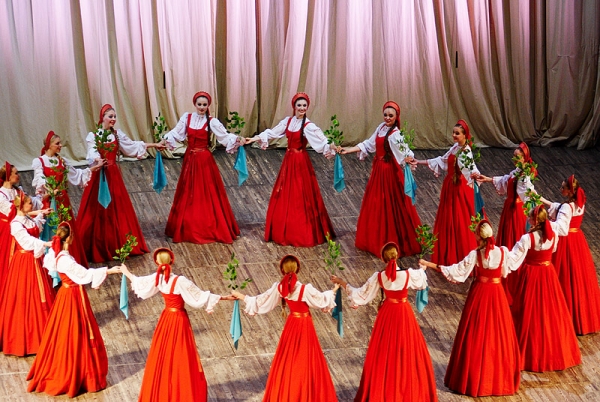 и татарский хоровод
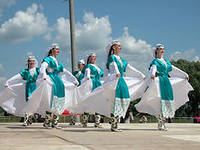 Русский хоровод
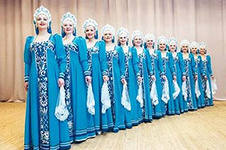 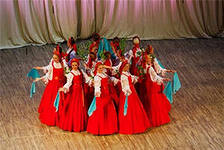 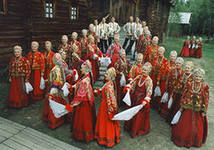 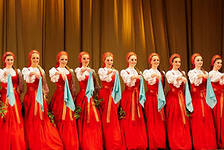 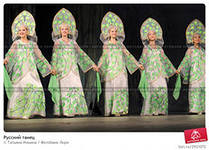 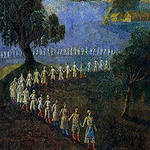 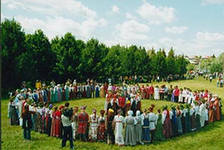 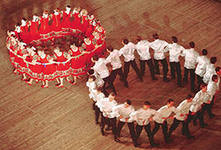 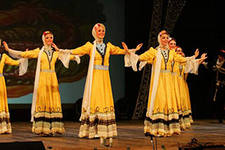 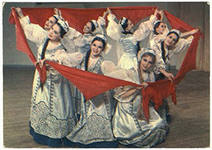 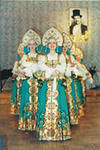 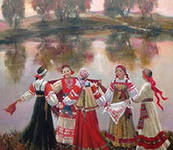 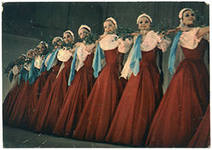 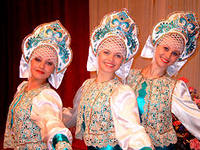 татарский хоровод
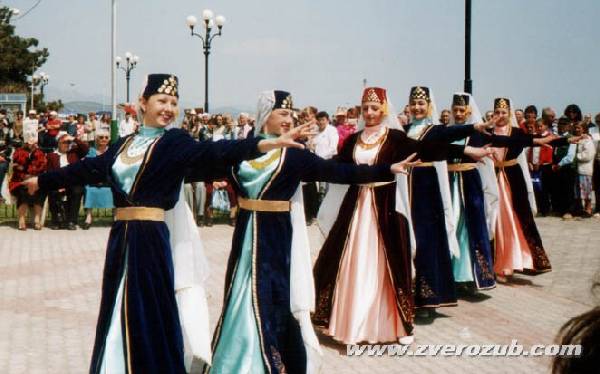 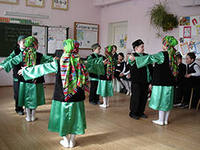 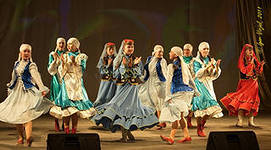 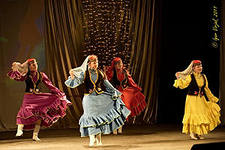 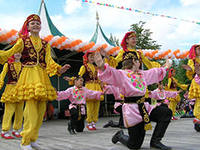 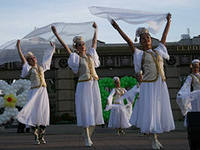 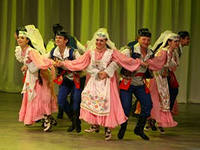 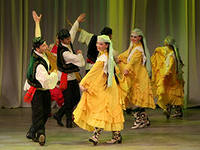 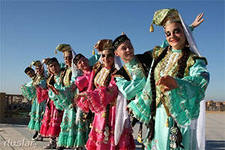 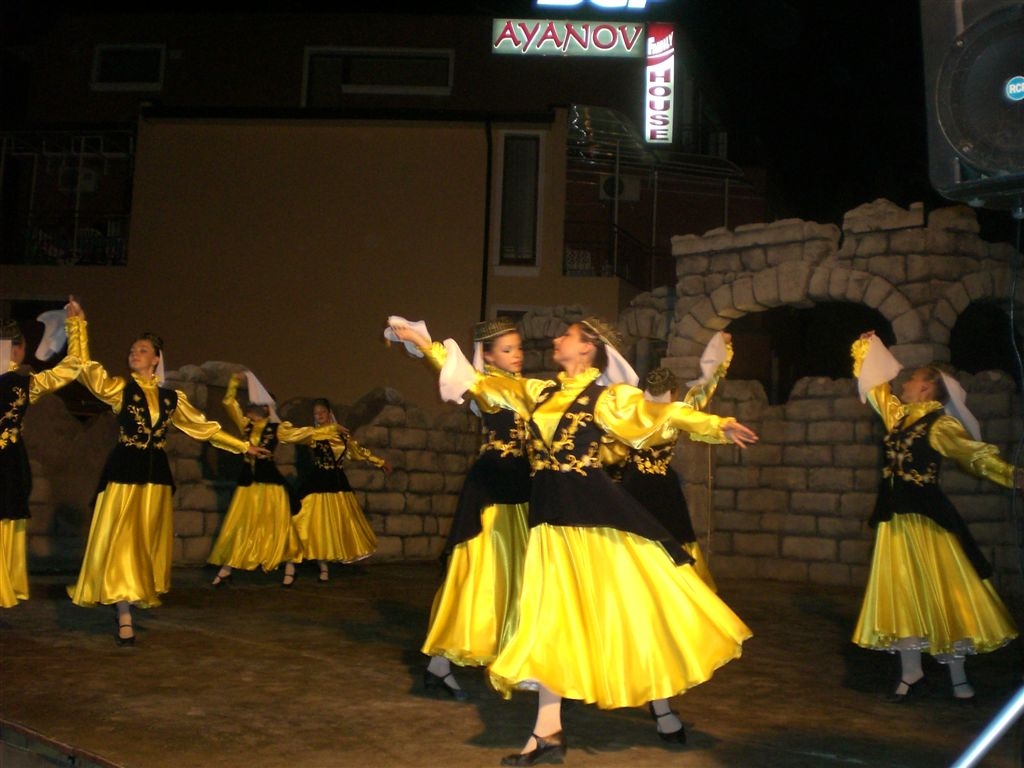 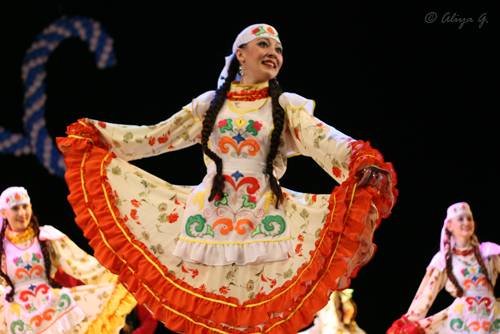 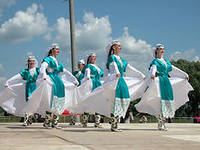 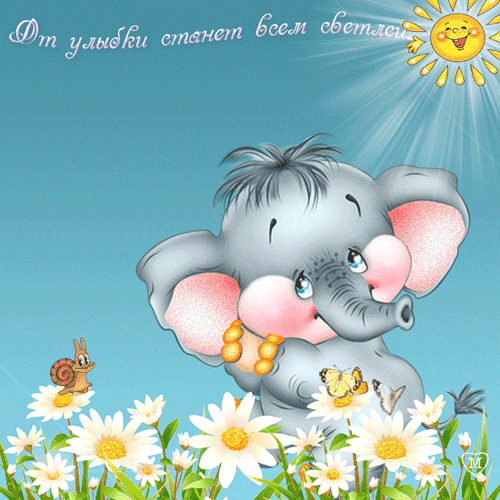 Благодарю за внимание!